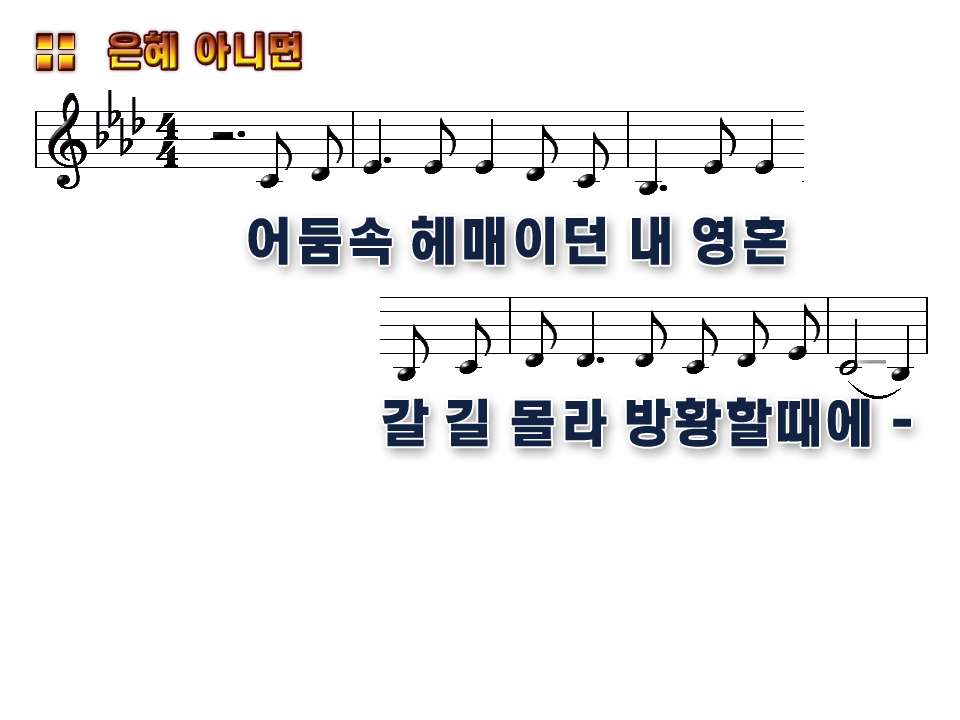 1.
When my soul was groping in the dark, 
Not knowing where to turn
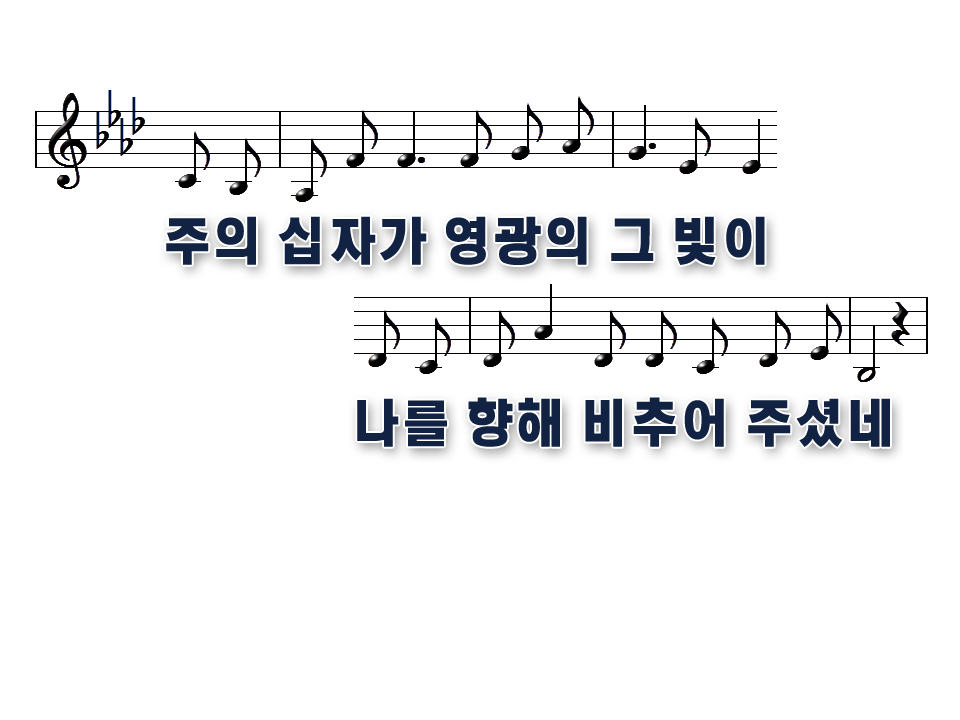 The glorious light from the cross
Shed His light upon me
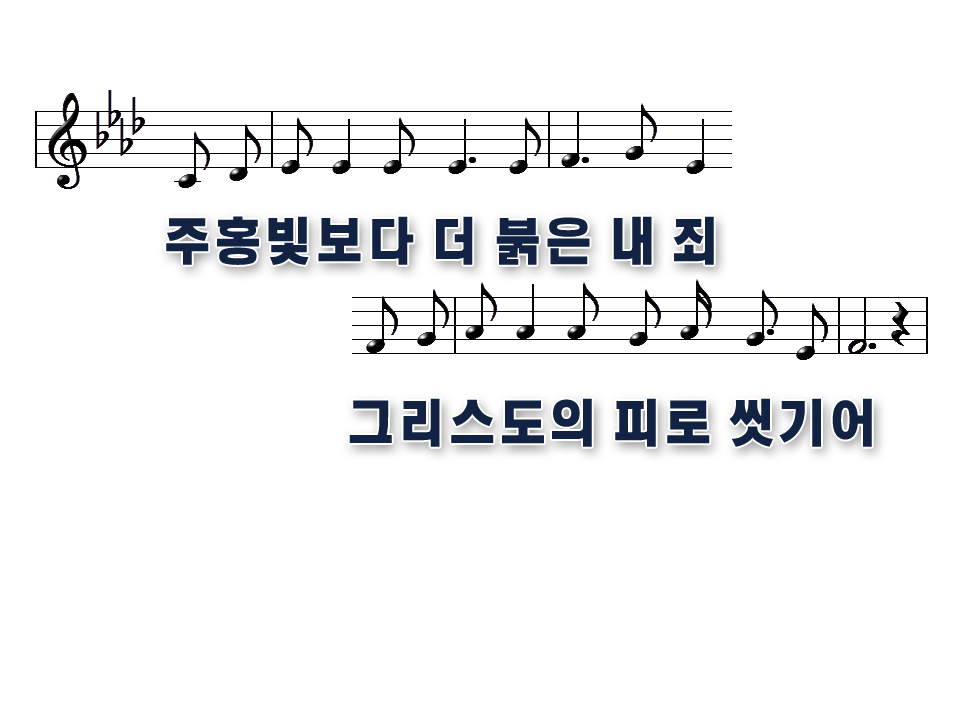 My sins, redder than scarlet,
Were cleansed by the blood of Jesus Christ
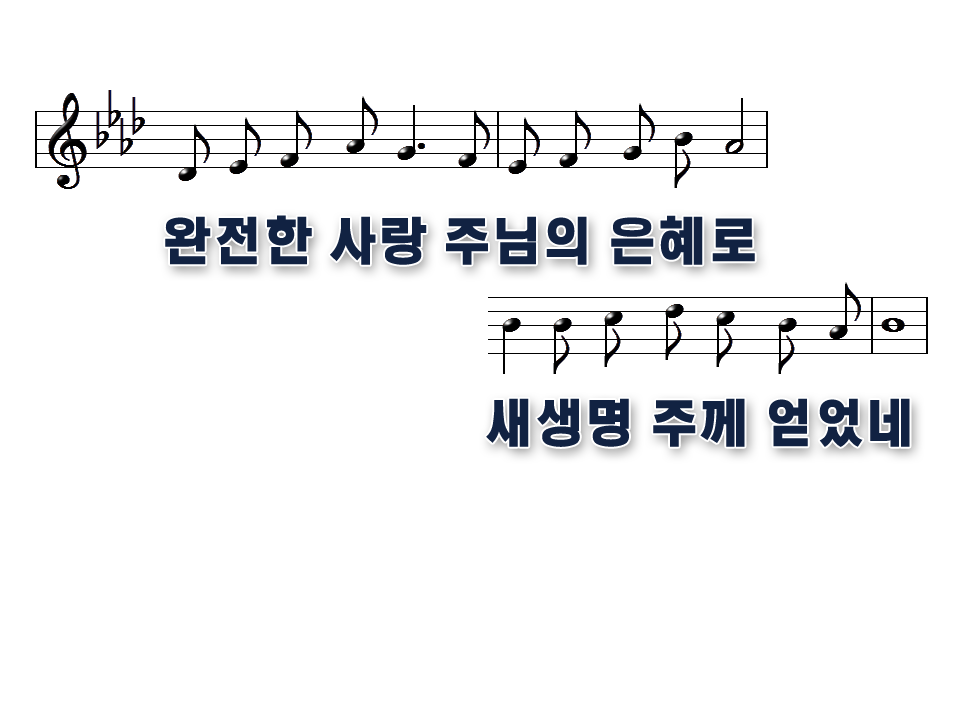 By His perfect love, by amazing grace,
I gained a new life from the Lord
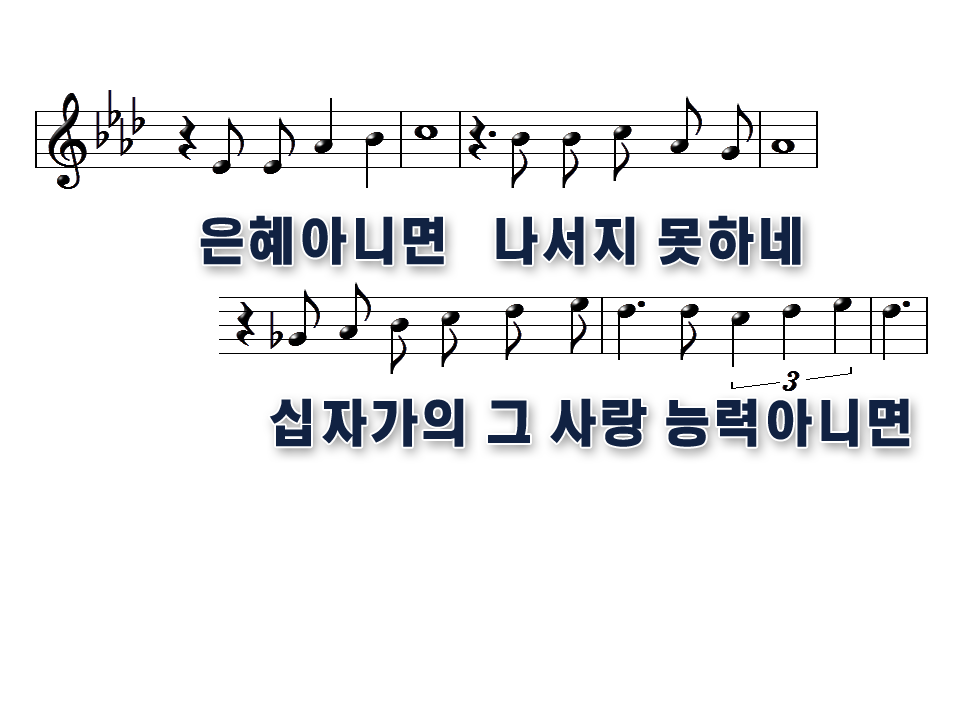 Chorus 1.
Without the grace, I cannot stand
Without the love of the cross and power of the Lord
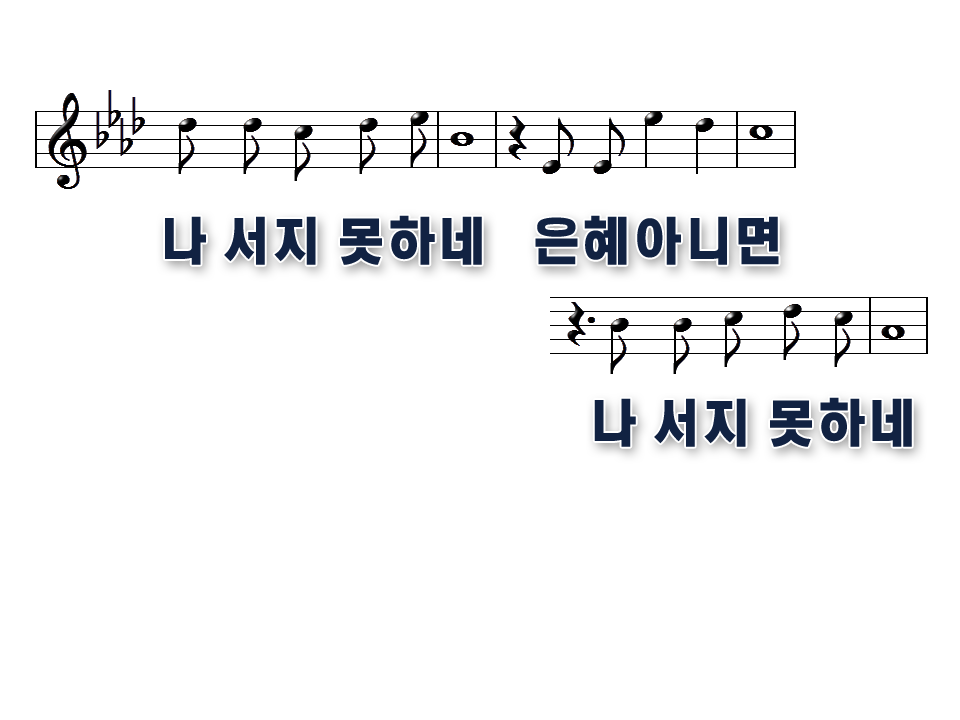 I cannot stand
Without the grace, I cannot stand
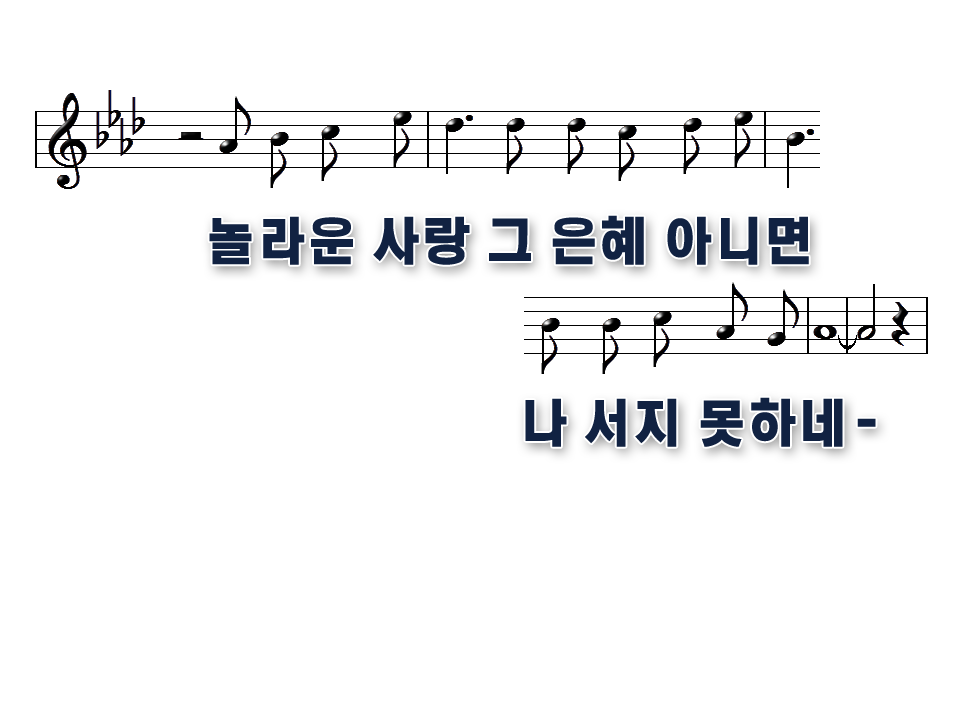 Without the amazing love and the grace
I cannot stand
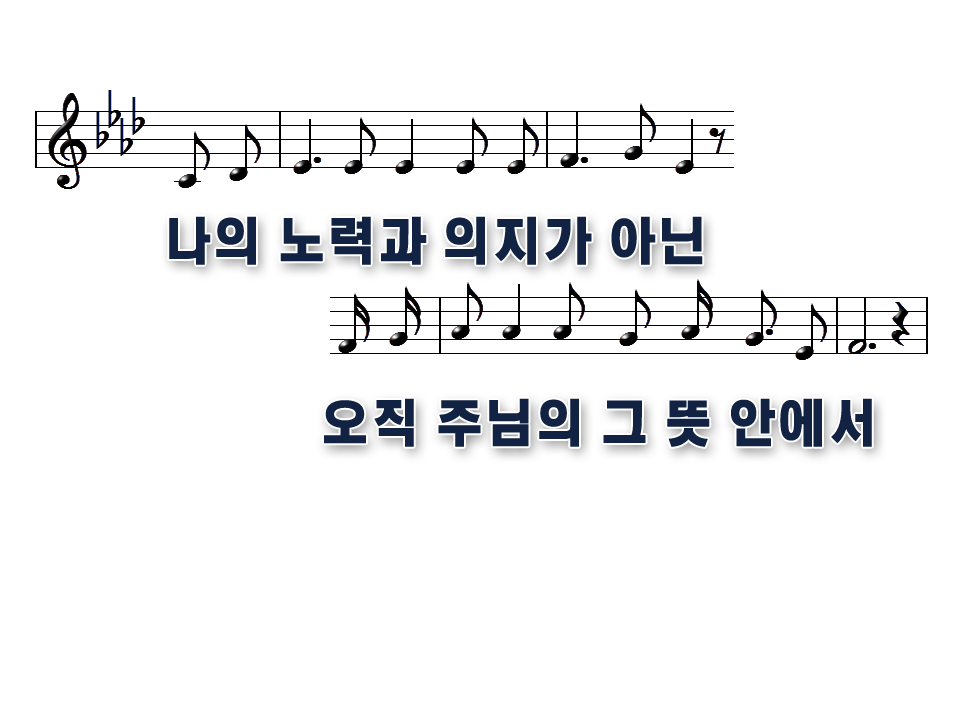 2.
Not by my work nor by my will
But by the Lord’s will alone
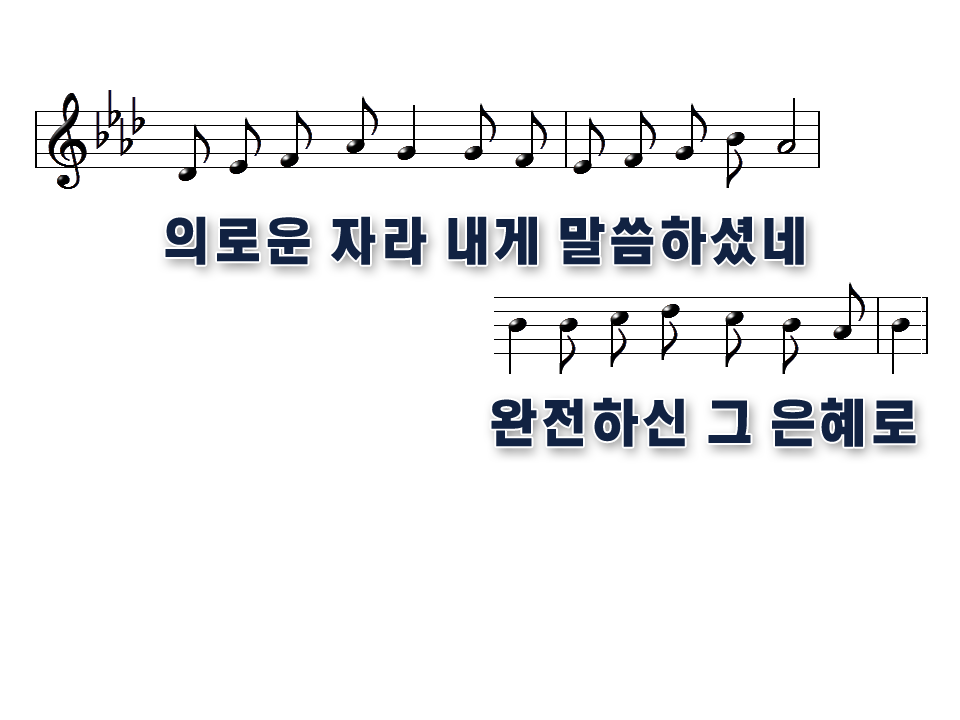 Jesus called me, “You are righteous” 
With the perfect grace through the cross
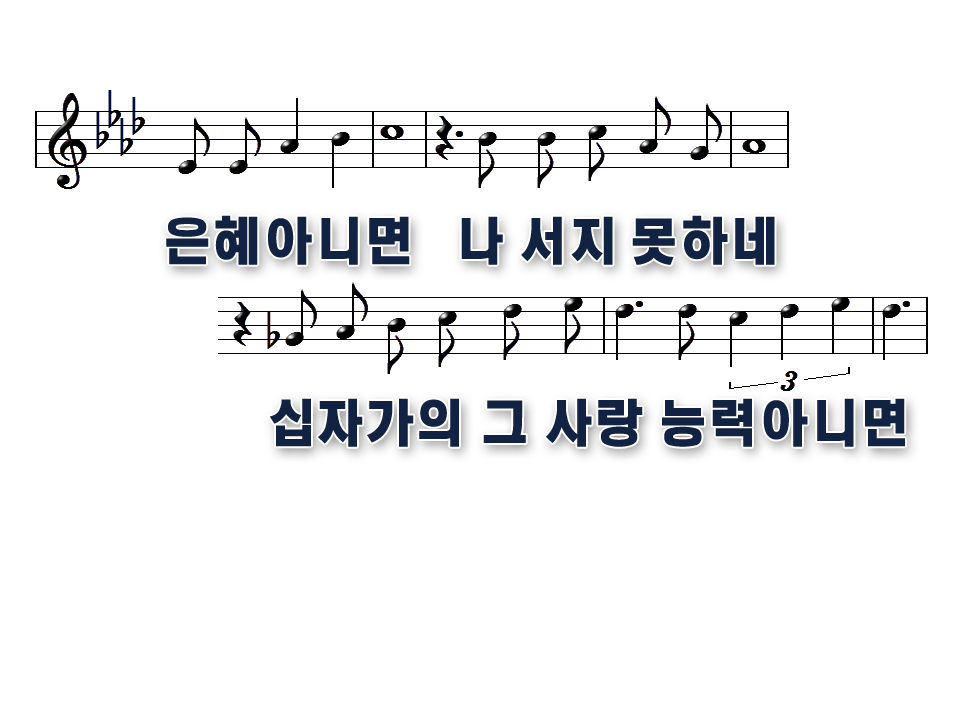 Chorus 2.
Without the grace, I cannot stand
Without the love of the cross and power of the Lord
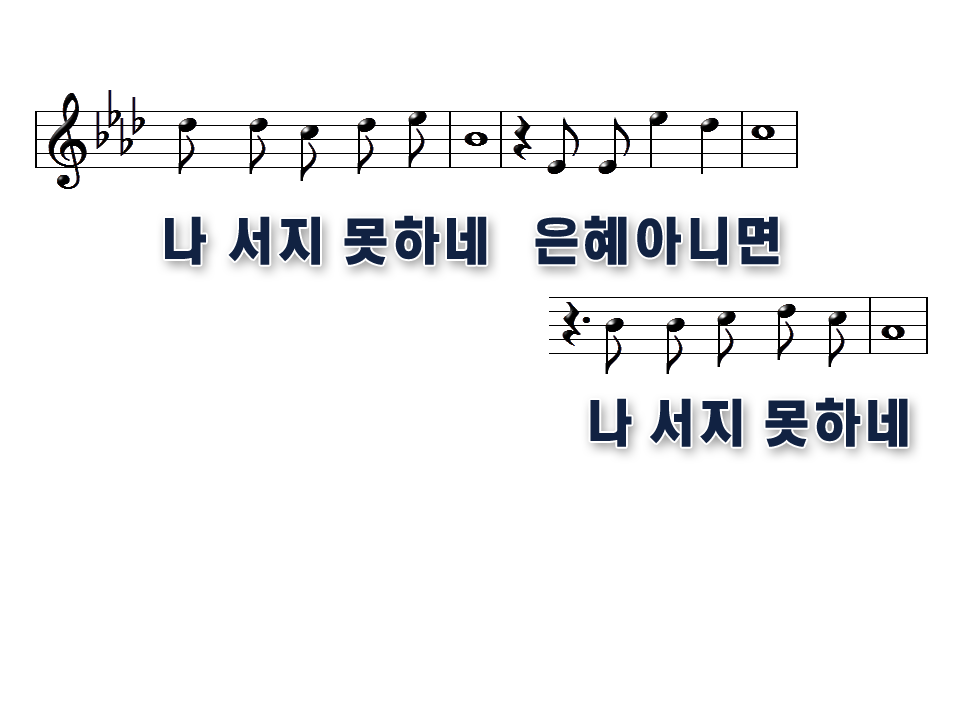 I cannot stand
Without the grace, I cannot stand
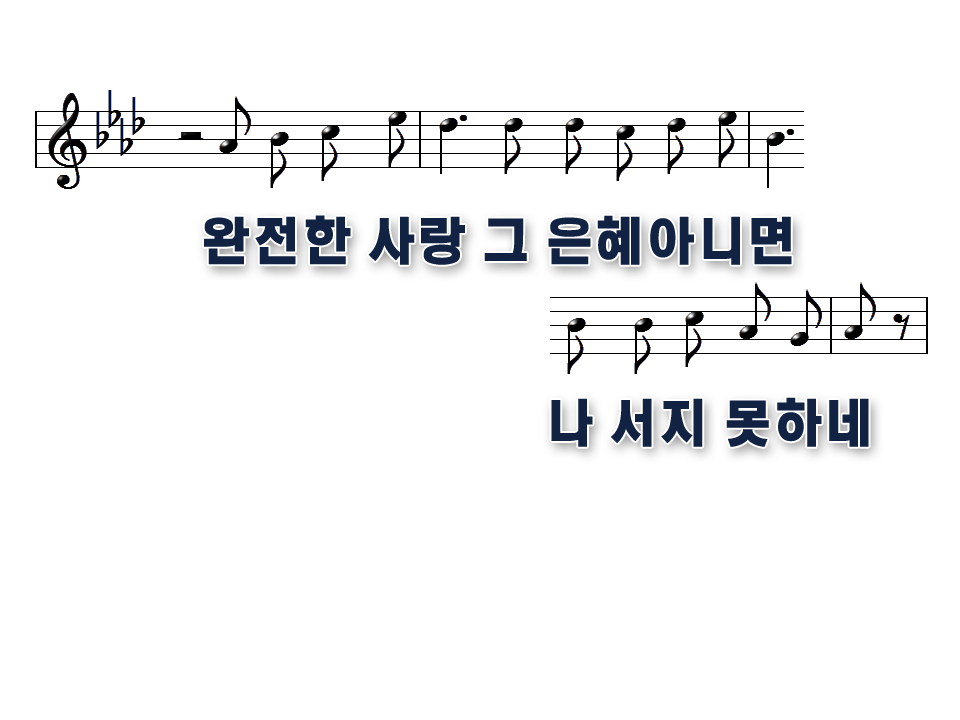 Without the perfect love and the grace,
I cannot stand
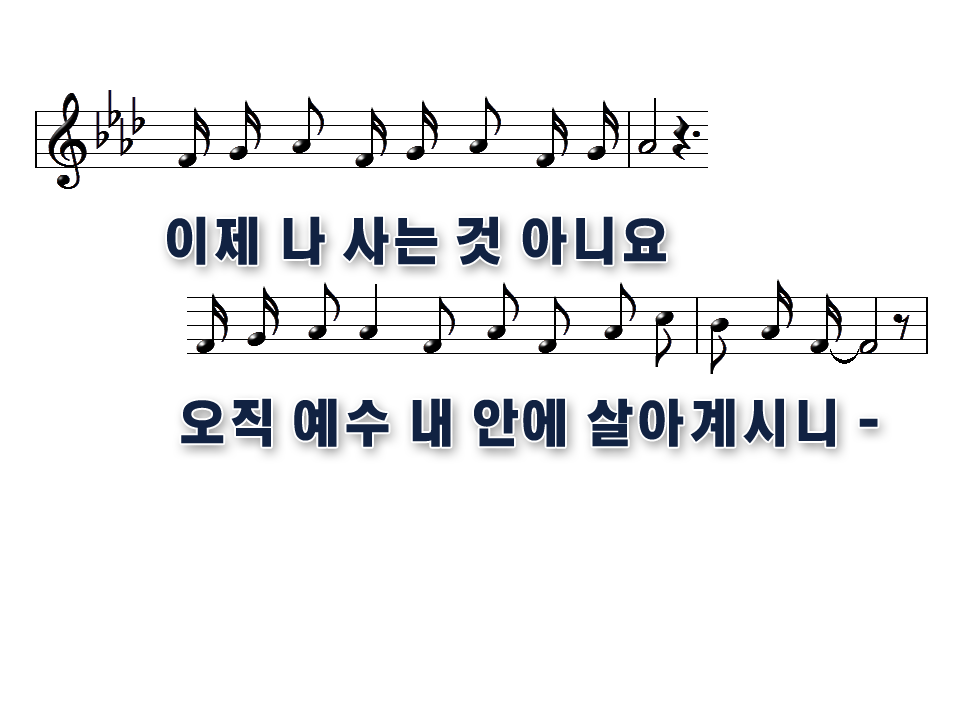 Bridge
I have been crucified with Christ 
and I no longer live, but Christ lives in me
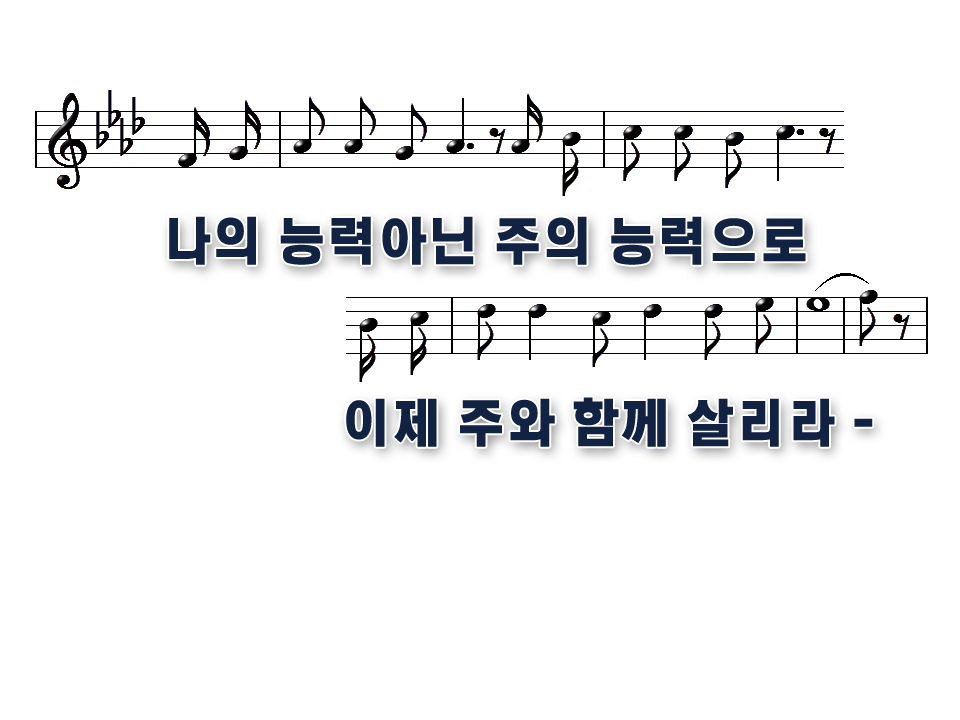 Not by my might, but by the power of the Lord
I will live with Jesus forever
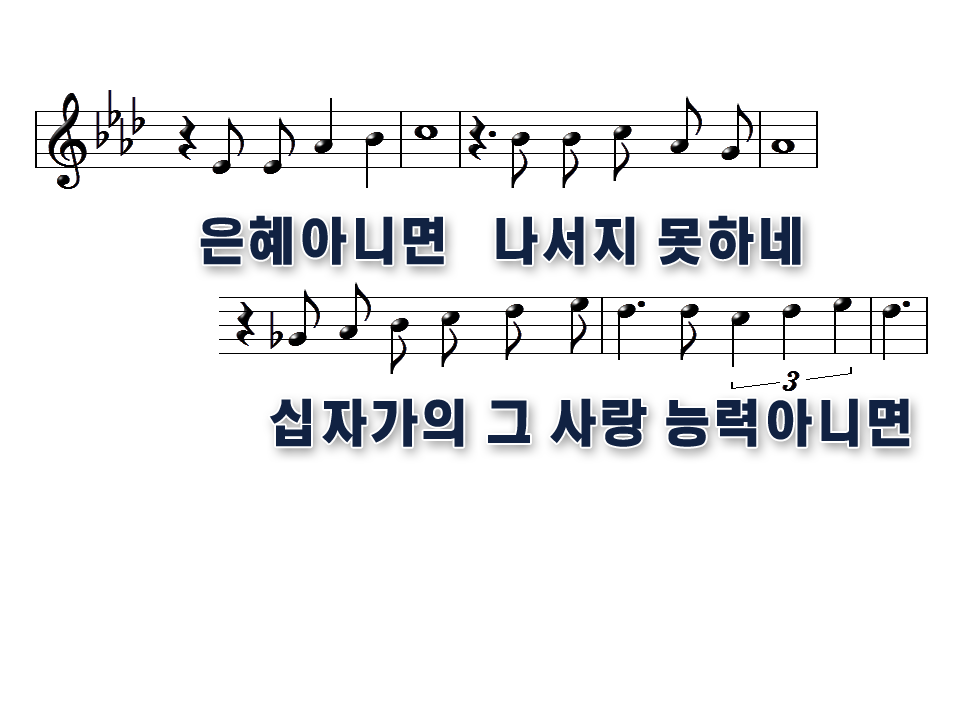 Chorus 1.
Without the grace, I cannot stand
Without the love of the cross and power of the Lord
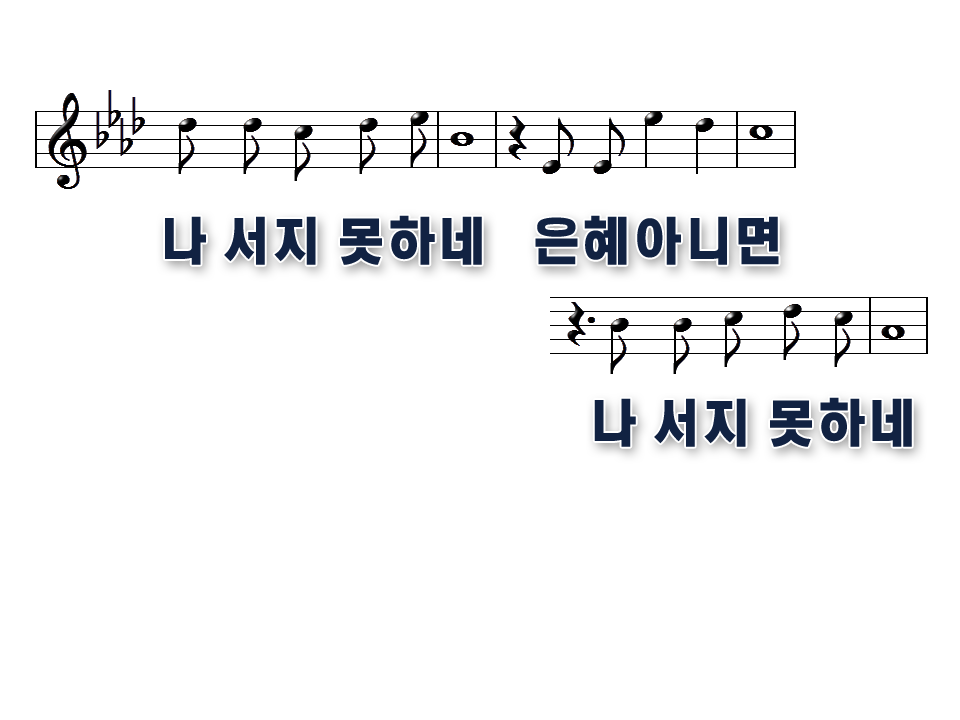 I cannot stand
Without the grace, I cannot stand
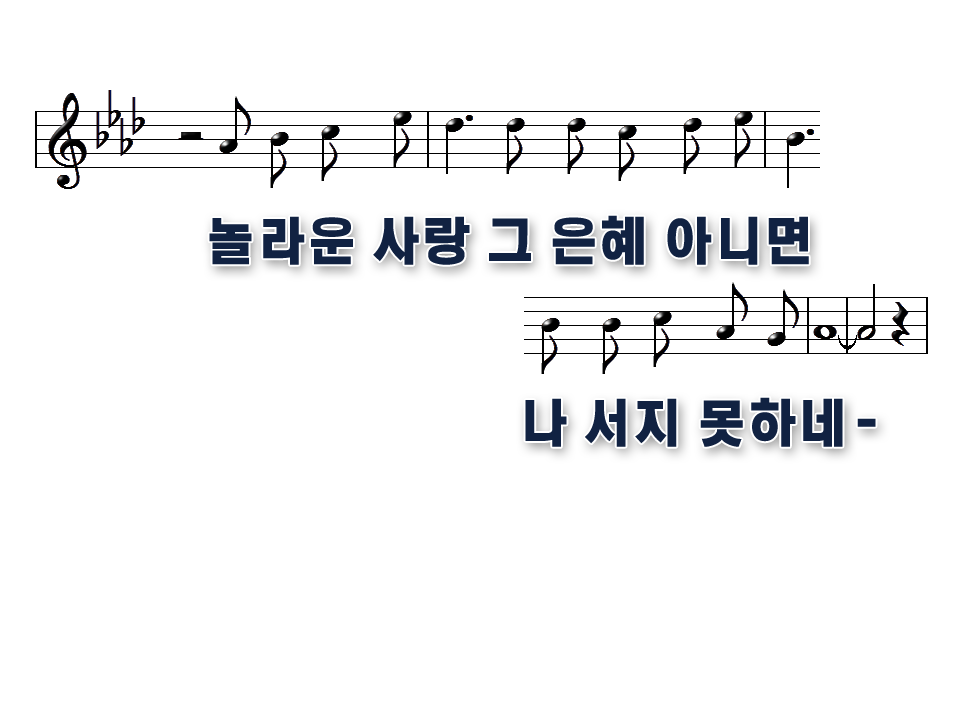 Without the amazing love and the grace
I cannot stand